Hypoxia and the abundance, vertical distribution, and mortality of Acartia tonsa
How to define hypoxia?
North and South stations?

< 2 mg/L occupying more than a certain amount of water column?

More biologically relevant definition?
Relationship between water O2 and respiration rate
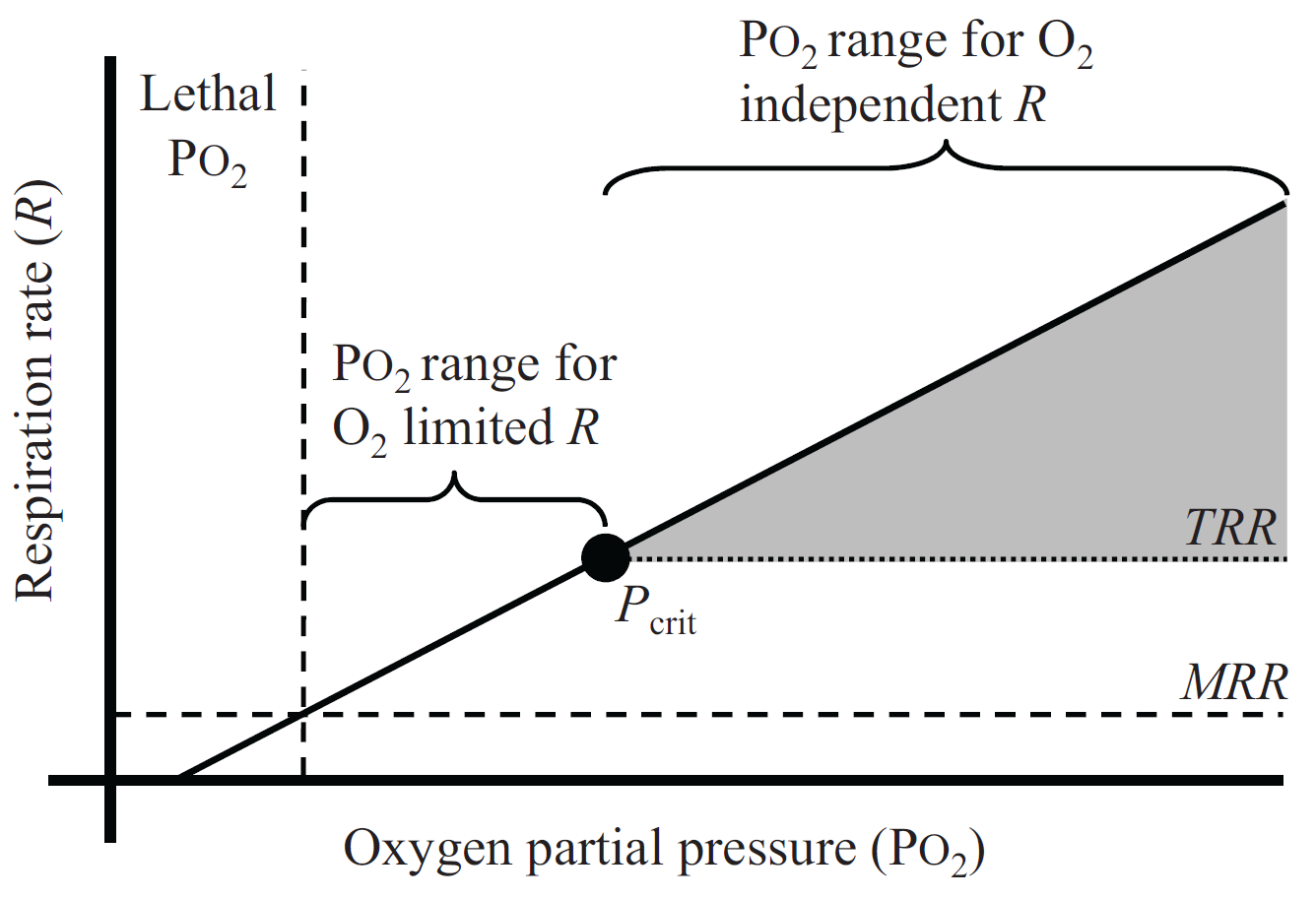 Relationship between water O2 and respiration rate
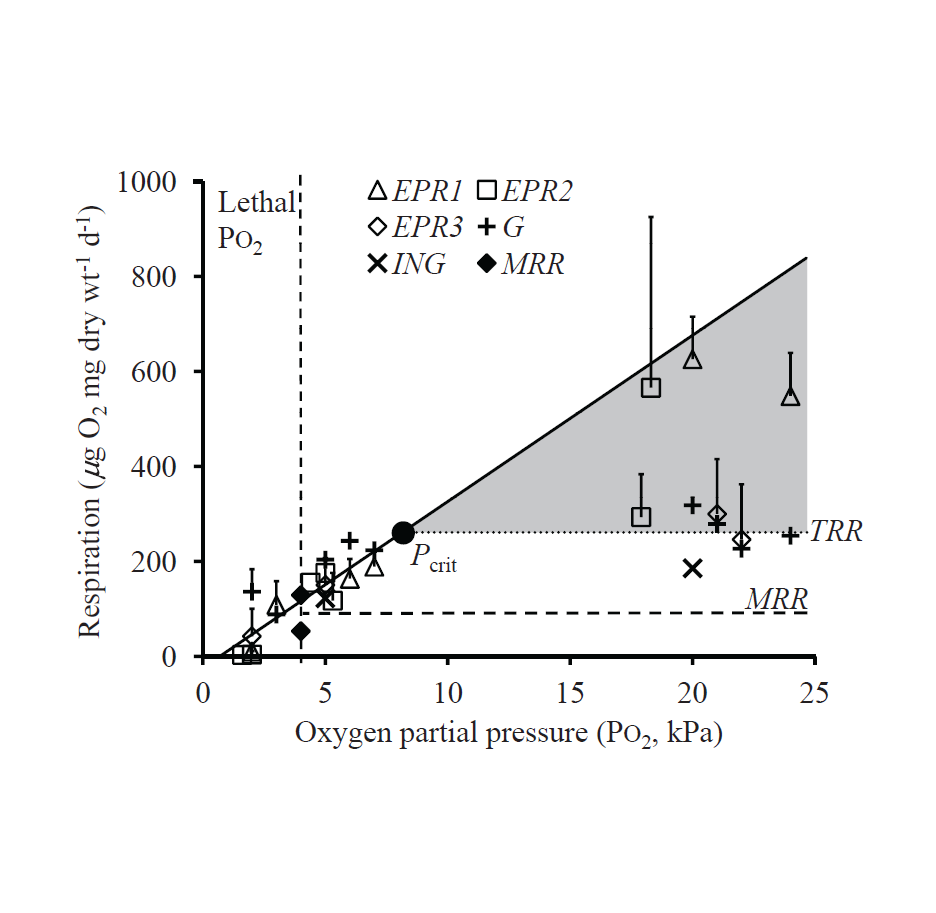 Relationship between water O2 and respiration rate
Used to derive equations predicting detrimental and lethal oxygen thresholds based on temperature and salinity
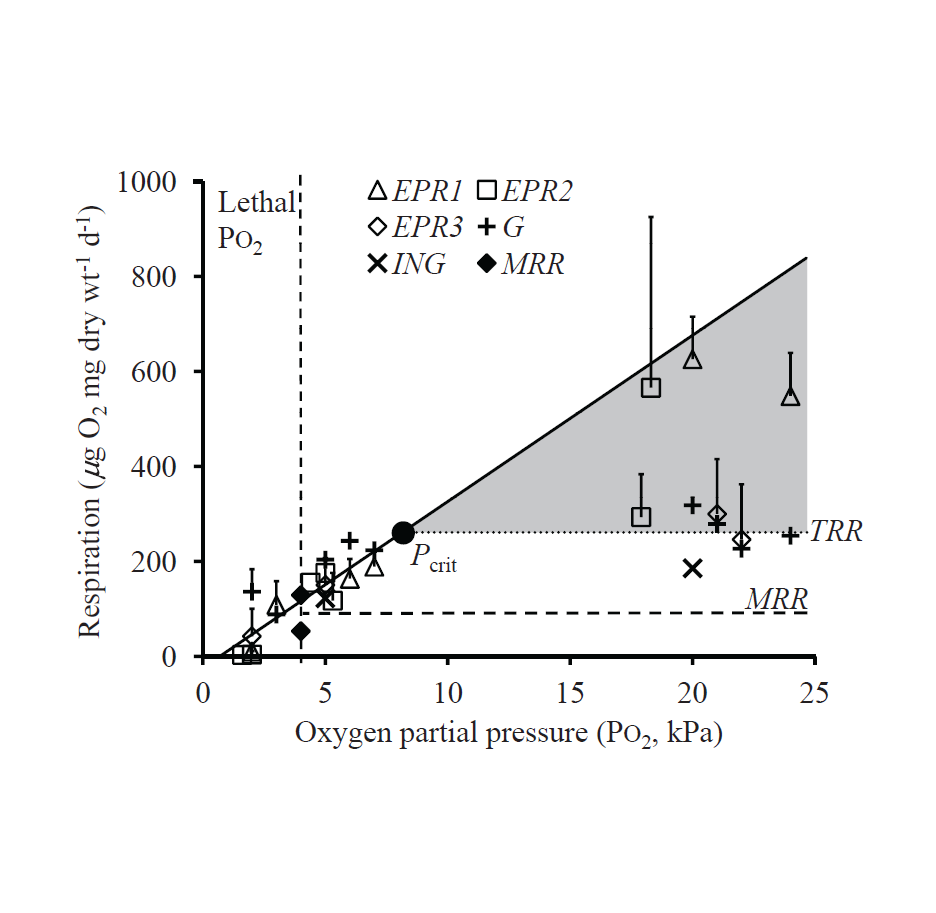 Methods
30 L collected at 3 depths

6 profiles    each cruise

30 profiles total
Depth
O2
Hypoxia and abundance: Does abundance decrease throughout water column with decreasing O2?
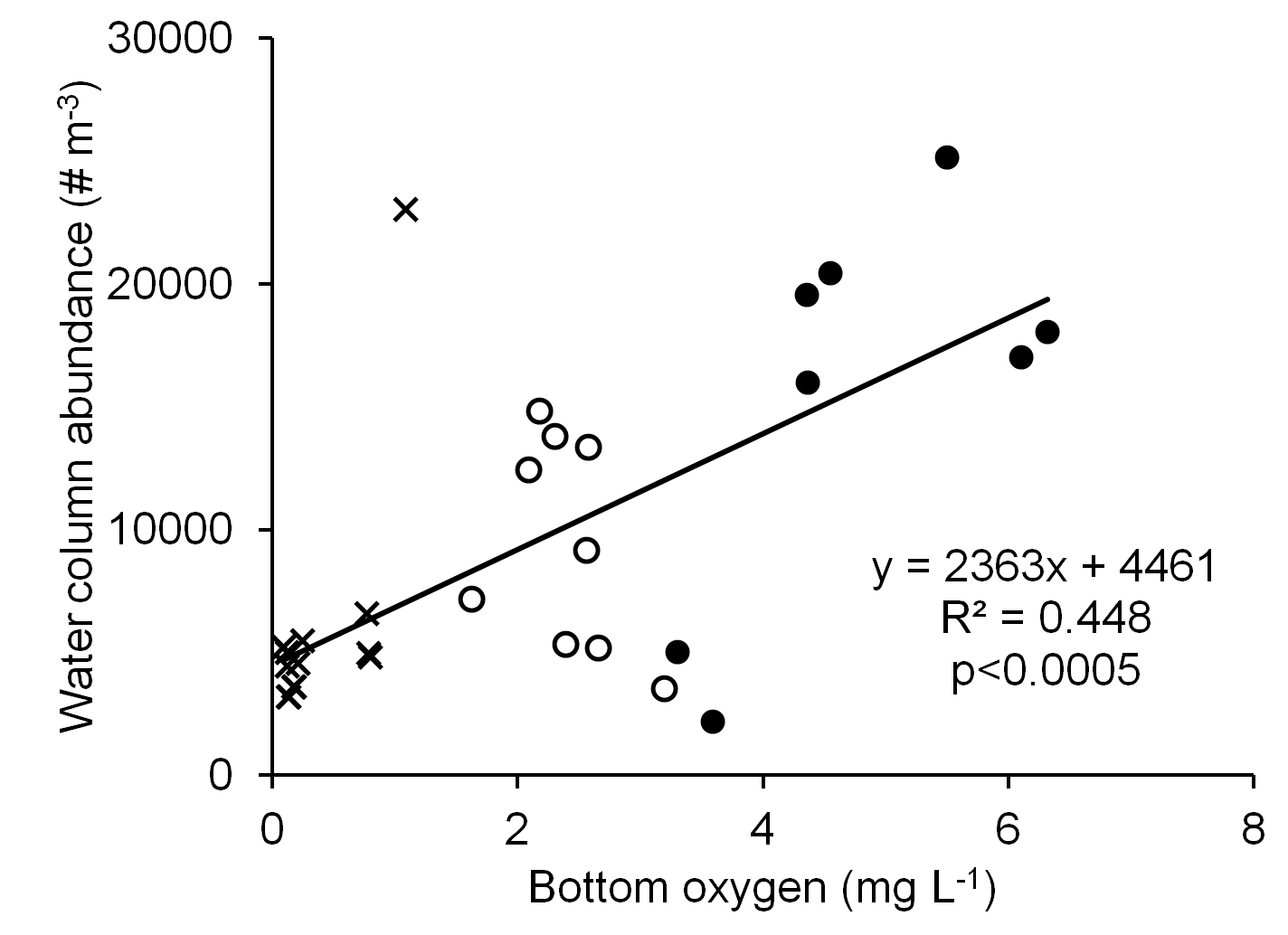 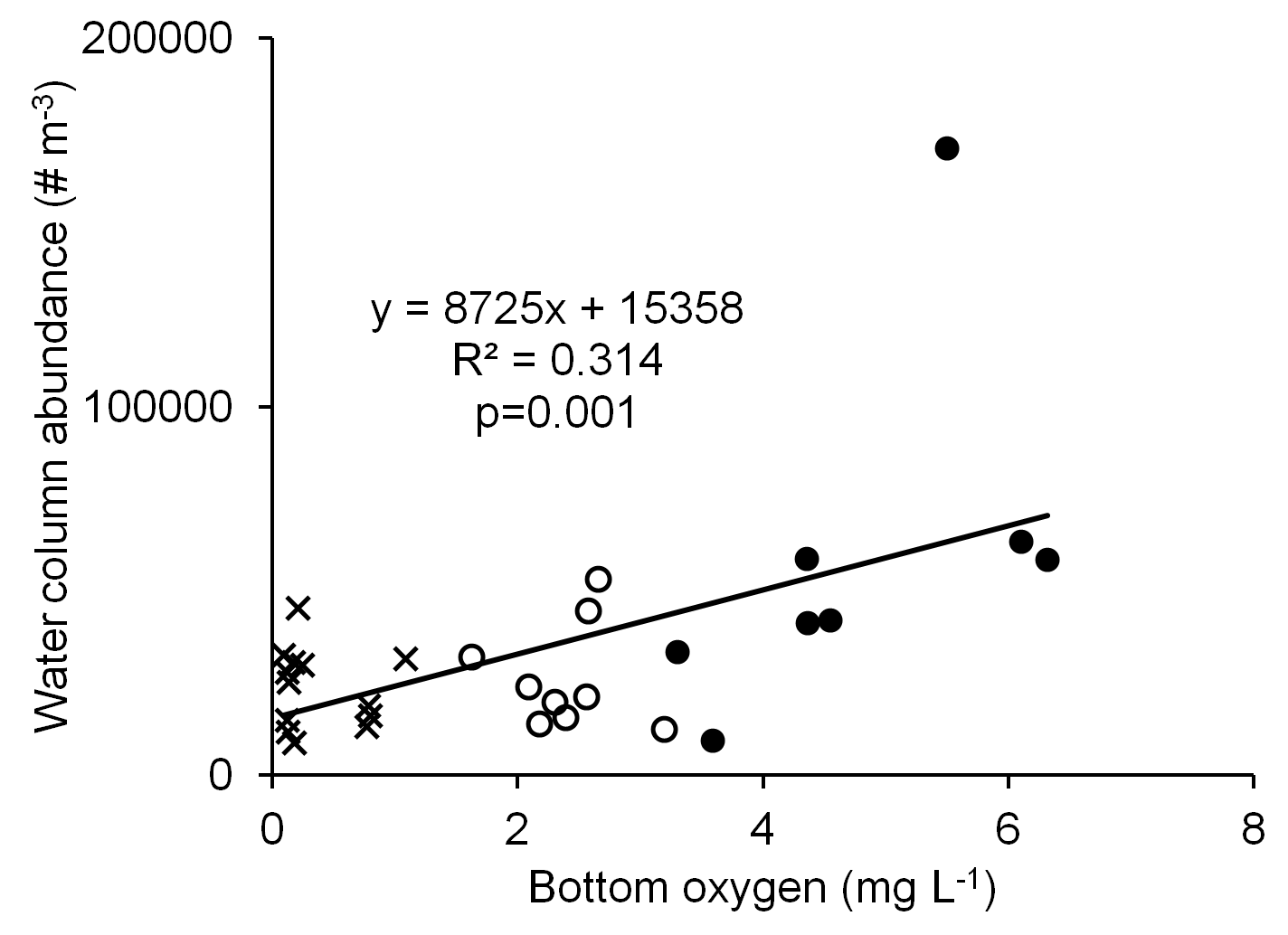 nauplii
copepodites
Vertical distribution of live & dead: Do distributions of live & dead differ?
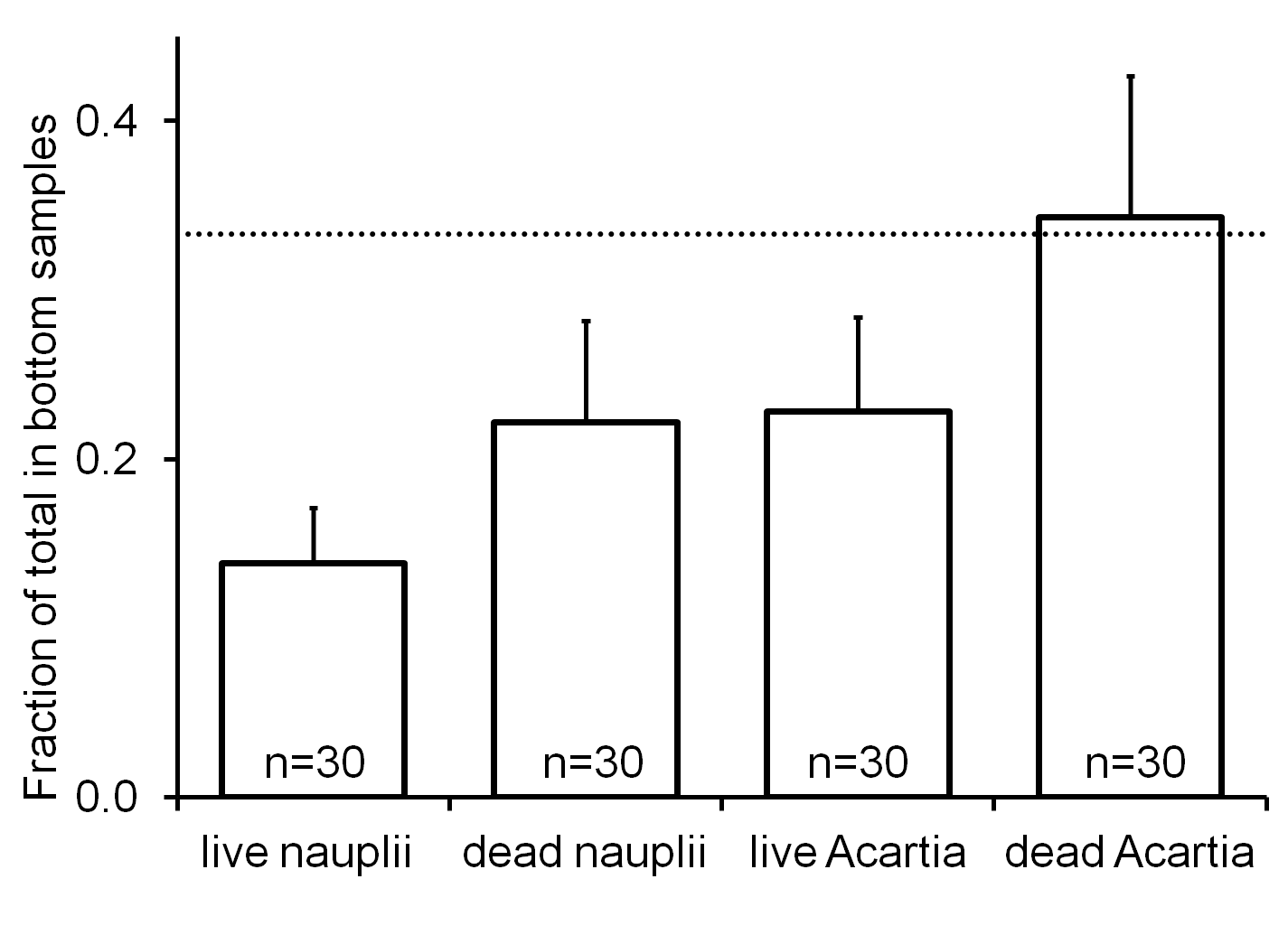 Hypoxia and live vertical distribution: Avoid bottom layer when hypoxic?
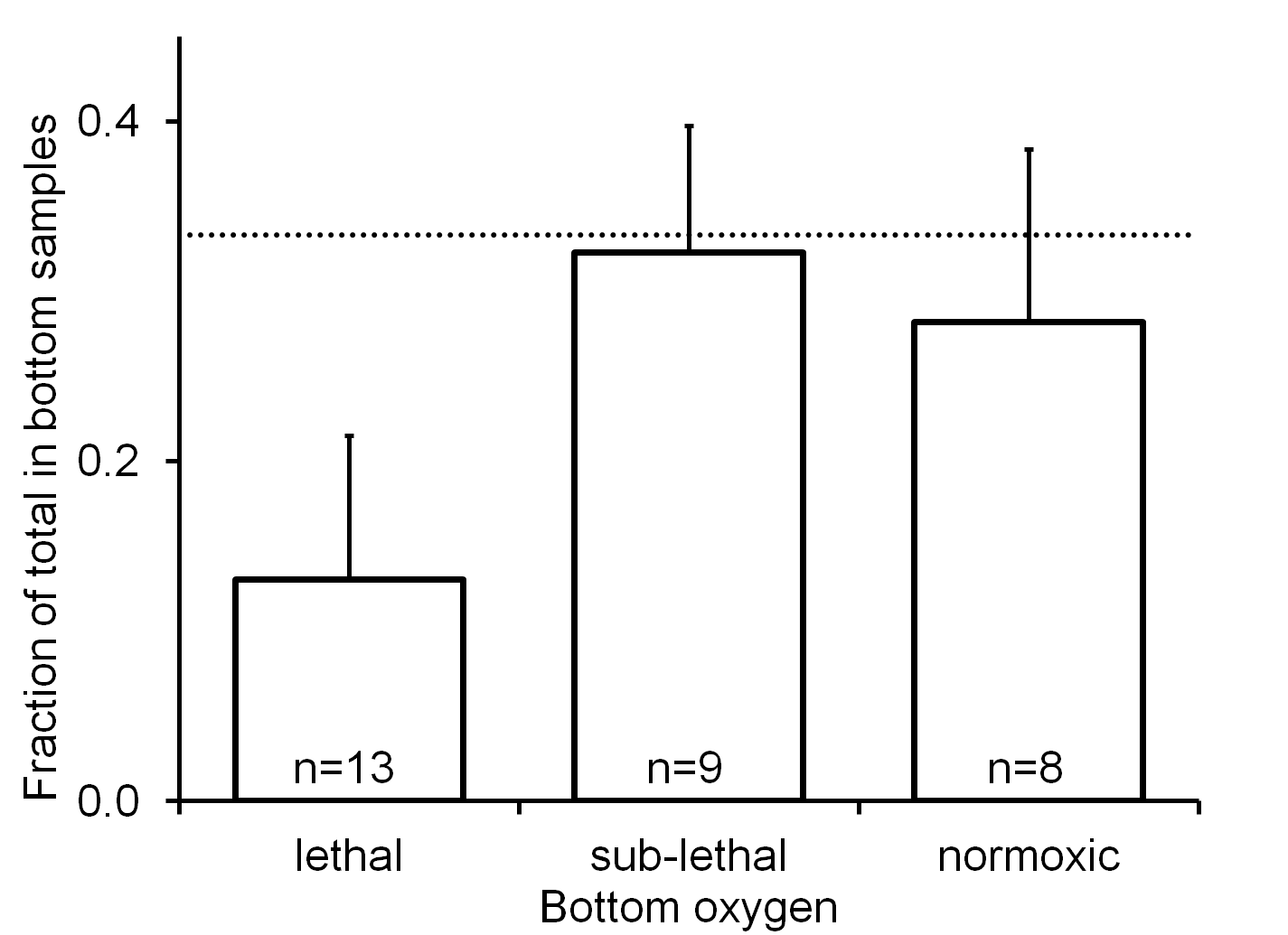 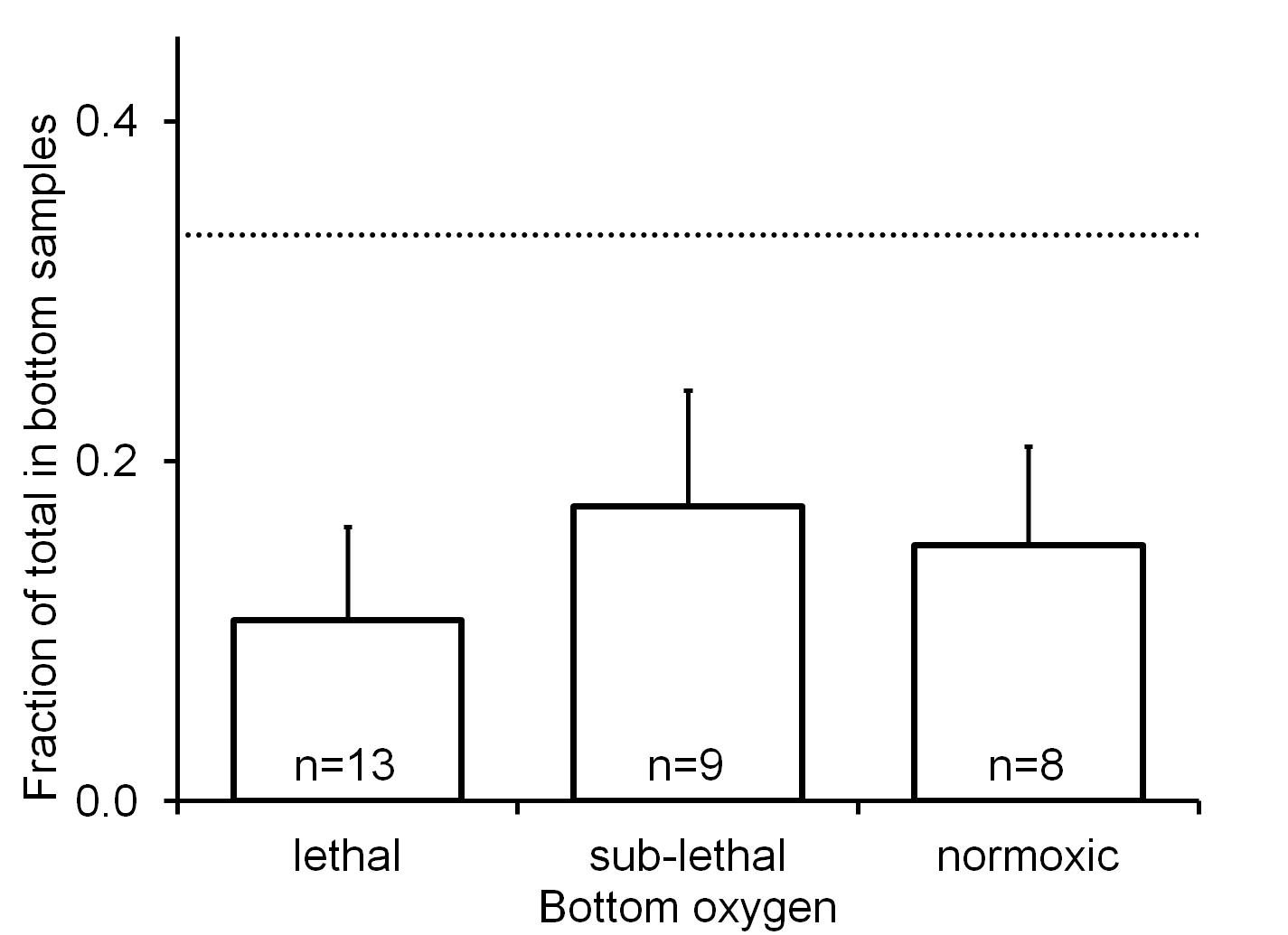 nauplii
copepodites
Hypoxia & mortality: Higher % dead throughout water column when bottom layer hypoxic?
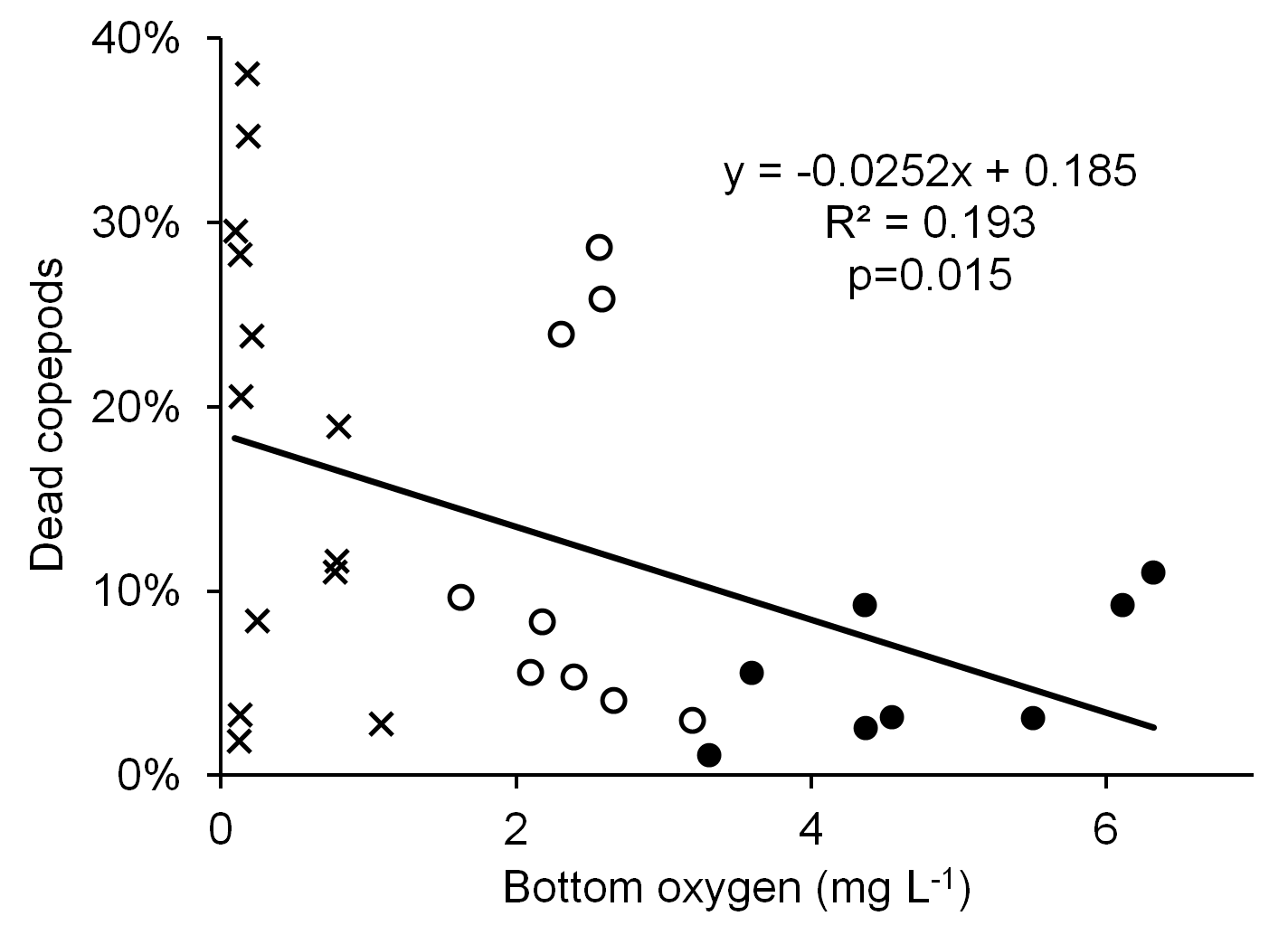 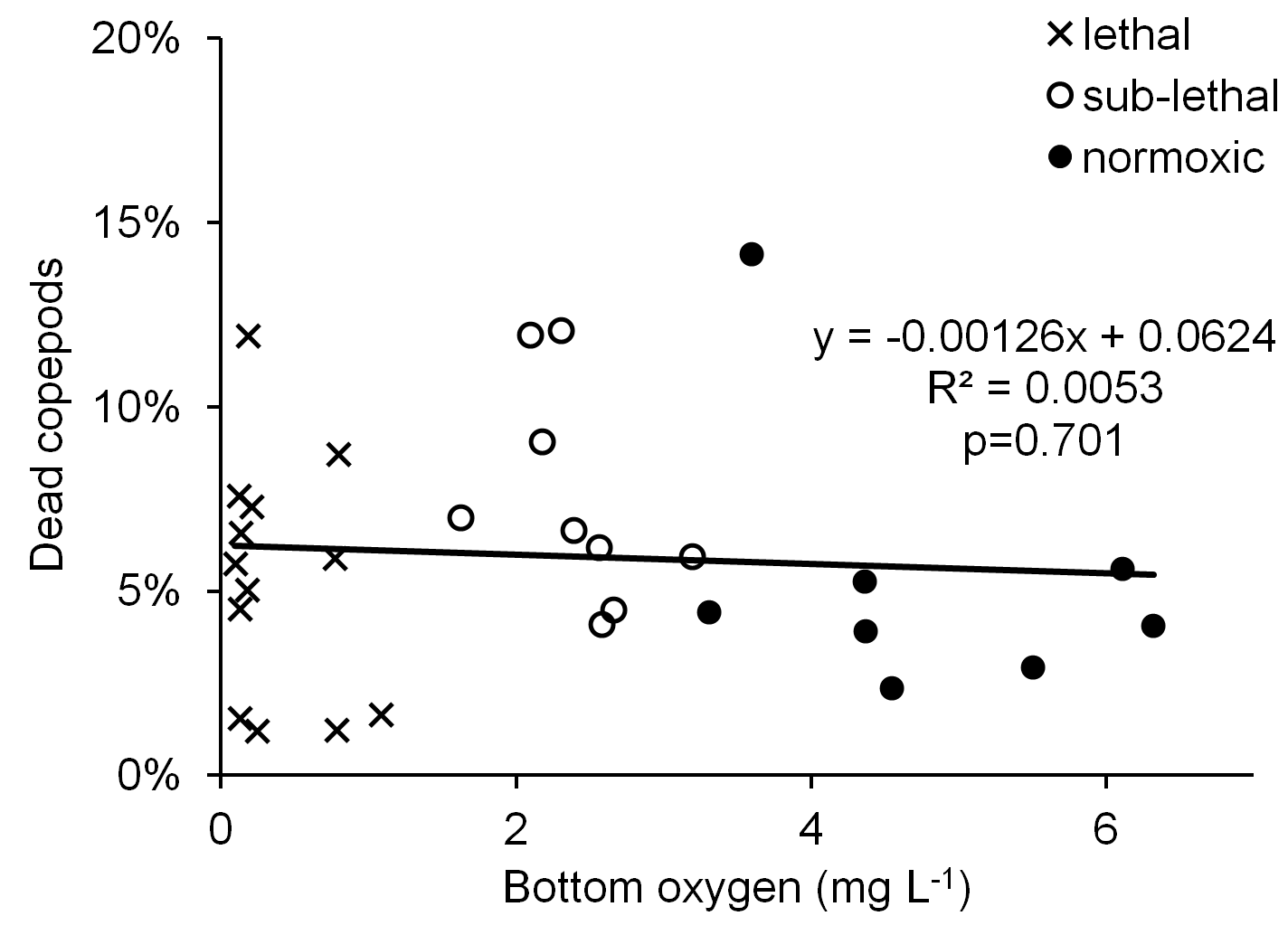 nauplii
copepodites
Conclusions forthcoming…